From CATs to KATs
Félix do carmo, luís trigo AND BELINDA MAIA
London, november 2016
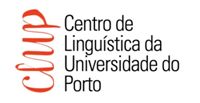 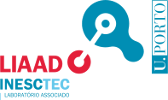 CAT – Computer-Assisted TranslationKAT – Knowledge-Assisted Translation
The evolution from CATs to KATs
Translators’ reality
  Translation, Revision, Post-editing, Project management
  Constant need for better tools
  Specifications for new tools
  Based on processes and procedures
  References
 Translation Studies research
 Translation processes
 Translation tools
 Computer Sciences research
  Machine Translation (MT) -> Statistical Machine Translation (SMT)
  Natural Language Processing, Machine Learning, Artificial Intelligence, Augmented Intelligence
3
Translator’s reality
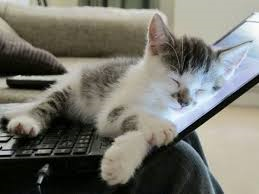 Processes and procedures
Three processes
  Translation
  Revision
  Post-editing
Translation process
  Cognitive approaches
  Decision – outside the scope of this paper
Four translation procedures/stages
  Management
  Research
  Writing/editing
  Revising/checking
5
Translating with CATs
Translating new segments
  Support of terminology and concordancers (word-level)
  Overwriting source text
 Editing fuzzy matches
  Support by highlighting differences
  Edit differences on translation suggestion
  Re-edit when these are repeated in the text
 Checking repeated content
  Support from the TM (segment-level)
  Validate or edit
6
[Speaker Notes: Example of re-edits: Copyright notices with different dates, lists of product names and brands]
Revising with CATs
Read the whole translation
  Source and target text
  Check references
 Repeat the translation process
  Validate decisions
  Decide differently
 Support for revision
  The same as for translation
  Terminology, condordances
  QA checks
  Maintain reference material
7
Post-editing with CATs
Translating new segments
 MT translation hypothesis replaces the source text
 Support of terminology and concordancers (word-level) 
 Editing by overwriting the translation hypothesis
 Editing fuzzy matches
 Support by highlighting differences
 Edit differences on translation suggestion
 Re-edit when these are repeated in the text
 Checking repeated content
 Support from the TM (segment-level)
 Validate or edit

There is no specific support for Post-editing or Editing:
  Post-edited segments have the same CAT word-level support as in the translation process
  Fuzzy matches, which have most of the editing effort, still only have the CAT tool “difference highlight” support
8
Advanced support in CATs
QA, spelling and grammar checks
Non-linguistic details  
Based on word processors
 Predictive writing
  Auto text suggestions, based on terminology or bilingual databases
 Web search simplified
  Embedded web favourite lists
 Fuzzy match composition
  Create translation suggestions from fragments
 Project management
  Package together texts, TMs and Termbases
  Control productivity, quality, etc.

Beyond CATs: Web and MT tools
Interactive Machine Translation
9
Recommended specifications for new tools
4 procedures/stages
1) Management
Connect texts to resources
2) Research
Learn from searches
3) Writing/editing
Translation - overwriting
Editing - 4 editing actions
4) Revising/checking
Focus on specific tasks
11
1) Management
Leverage the linguistic knowledge existing in texts, TMs and other resources
  Use “Technical domain” as the central feature to allocate the right contents to the right projects and to the right people

Tasks and stages:
  For each new project, use classification techniques to identify the technical domain
  Use clustering techniques to associate the appropriate bilingual data (TMs, MT engines, references) to the project based on technical domain
  Associate people to domains based on the analysis of texts they produced
Classify people according to specialisations, based on networks of texts
Assign people to projects based on specialisations

Management system by visual representations of proximity scales, or connections based on similarity
12
MDS representation
Figure 1: MDS representation of colour-coded clusters of documents/resources
13
[Speaker Notes: The first approach is the Multidimensional Scaling (MDS) representation, which transforms the n-term dimensions that characterize documents/resources in a 2D representation, providing a spatial proximity insight for each. In this picture, researchers were clustered based on the proximity of their abstracts.

(Trigo)]
Graph-based approach
Figure 2: Network of people in a R&D unit/center
14
[Speaker Notes: The second option is the graph-based approach, which represents similarities between “documents” as links. 

This concept is developed in the Affinity Miner project (Trigo et al., 2015), where it is applied to grasp affinity groups in and between publications of research centres. Document similarity is generated by a simple Bag of Words and vector representation (Feldman and Sanger, 2007).

The importance of each document is highlighted visually by the size of the node corresponding to the number of publications and centrality within the graph. The centrality measure identifies the strongest element in each node, which could be, in our translation management environment, the translator with the highest rank in terms of number of words translated in a technical domain.]
2) Translator’s research
TMs and references (unaligned corpora) clustered by domain
Specialised search engines
Vertical web search engines
Log and cluster web sites used as references
Crawl the web for similar references
Terminology and keyword extraction
Extract word and multi-word units
Create ontologies
Visualise clusters of words
Named Entity Recognition
Identify names of people, institutions and places, dates and other non-translatable elements
Mark them for exclusion from the MT system
15
Research – knowledge base
Build a local knowledge-base with these details
Web references
Named Entities
Terminology and ontologies

Ownership issues
Owned by the translator – empower and support translator’s specialisation
Shared with the reviser or production team – useful to validate confidence in translator
The more specialised the references, the more confidence in the translator
16
3) Writing/editing
Translation
Overwriting
Predictive writing (typeahead)
Post-editing based on four editing micro-tasks or actions
Deleting
Inserting
Moving
Replacing
Support specifically these four actions
Machine Learning used in Quality Estimation
Present suggestions for the editing actions
17
Interactive DELETION
Learn “deletion” and suggest the same action in similar contexts
18
Interactive INSERTION
Learn “insertion” and suggest the same action in similar contexts
19
Interactive MOVEMENT
Learn “movement” and suggest the same action in similar contexts
Multi-word units validated when translators “move” them
Added to translation model with a higher (101%) confidence score
20
Interactive REPLACEMENT
Learn “replacement” and suggest the same action in similar contexts
Multi-word units validated when translators “replace” them
Added to translation model as high-score alternatives to units replaced
21
4) Revising and checking
Study the specificities of this stage
  Eliminate the need for the reviser to repeat translator’s research, decisions and edit efforts
  Setup QA checks
  Manage reference material
22
Support to revision/checking
Validate the references used by the translators -> quicker confidence assessment
  Highlight edits made to fuzzy matches -> quicker edit validation
  Present suggestions to the 4 editing actions -> quicker editing 
  Build sub-segment glossaries -> quicker consistency checking
  Improve QAs
 Build QAs according to client instructions and Style Guides
 QAs that learn from false positives
 E.g. Intentional diverging translations due to different contexts
  Clean and maintain TMs
 Excluding misaligned translations (due to segmentation issues)
 Excluding low-repeatable translations (very context-dependent)
23
How did we get here?
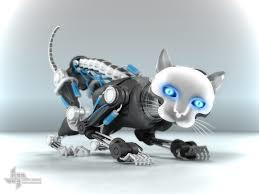 New and intelligent tools
Build better Interactive Translation tools  
 Instead of trying to emulate human actions, apply the best technologies to support translation, revision and editing
  Understand processes and procedures
  Support specific actions performed by translators
  Manage knowledge  
  Take advantage of all the knowledge that may be extracted from data collected in operations and actions performed by translators

KATs = Knowledge-Assisted Translation tools
25
Thank you.
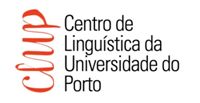 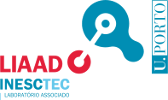